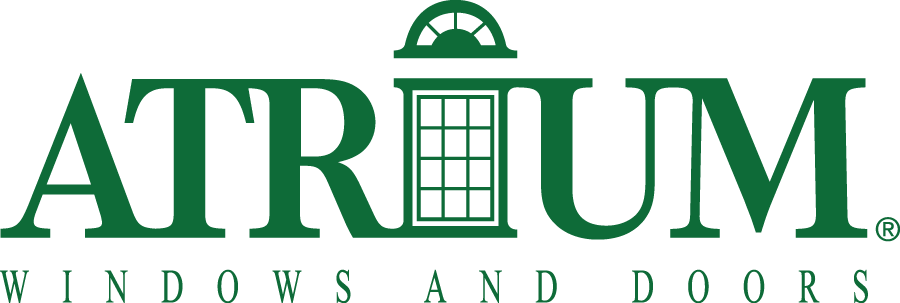 MADE IN USA
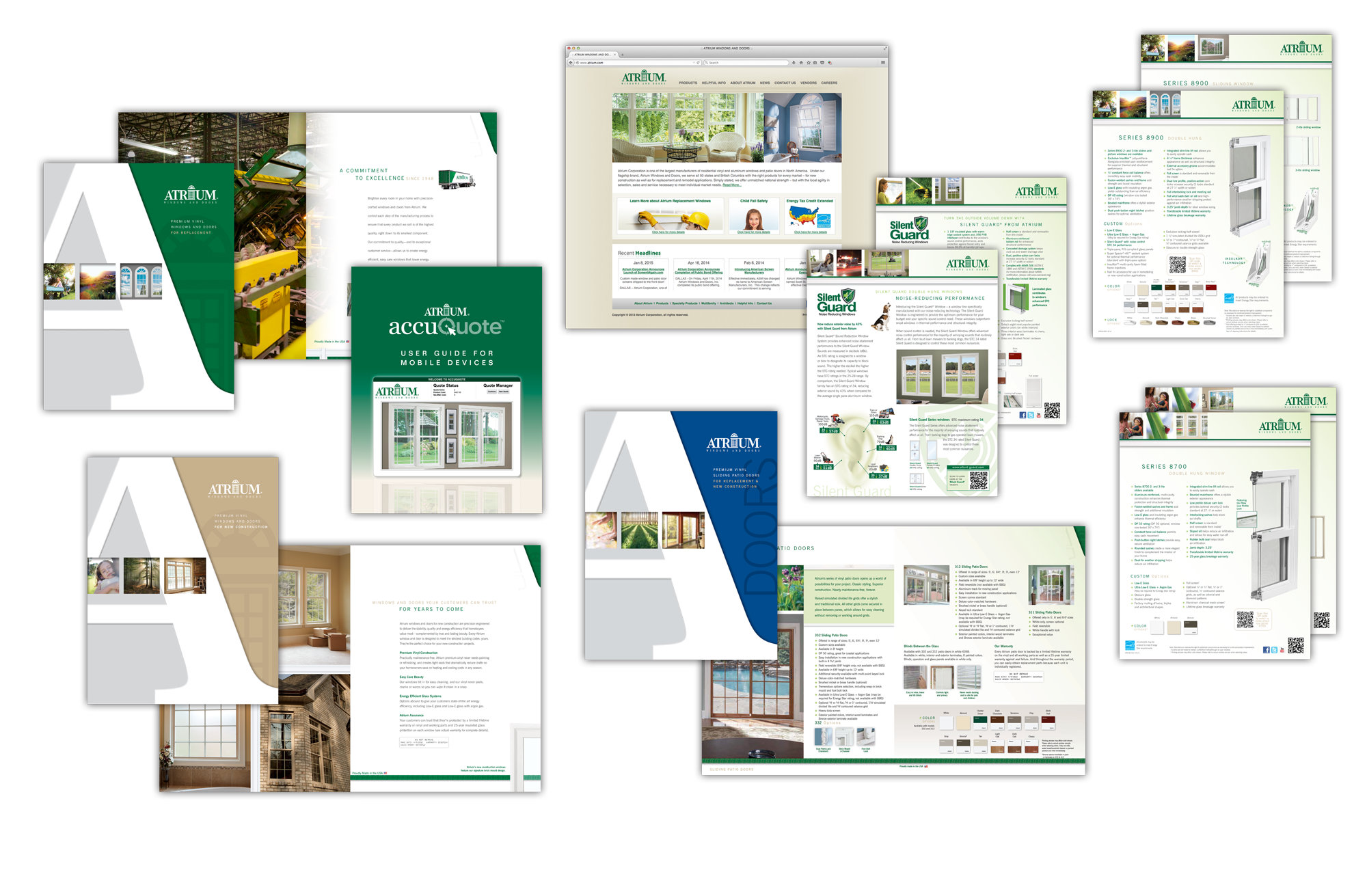 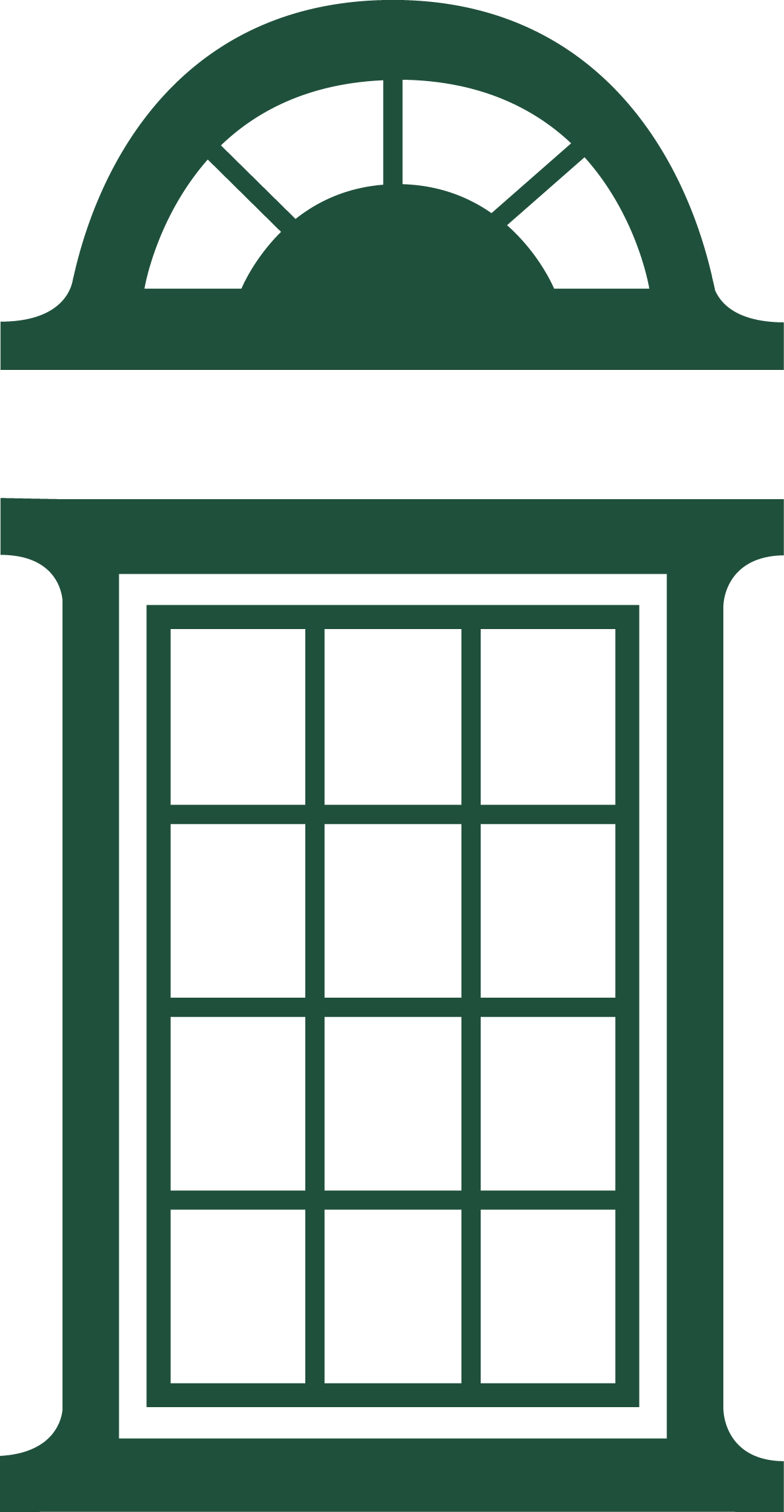 MARKETING OFFERINGS
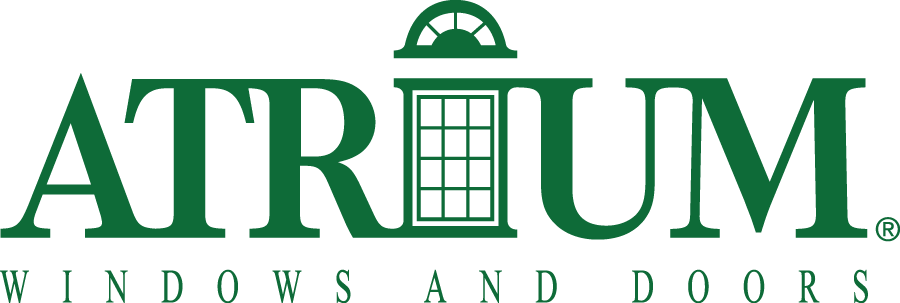 MADE IN USA
PRODUCT BROCHURES
Brochures are available for each replacement window product line  from the Series 8900 to the Series 8100,with an all inclusive brochure that covers all replacement windows. For builders, we have a new construction brochurethat covers all products and a patio door brochure that showcases our three sliding patio doors.  All of these brochuresare available for download from the Atrium media site or can be ordered via the literature request form:
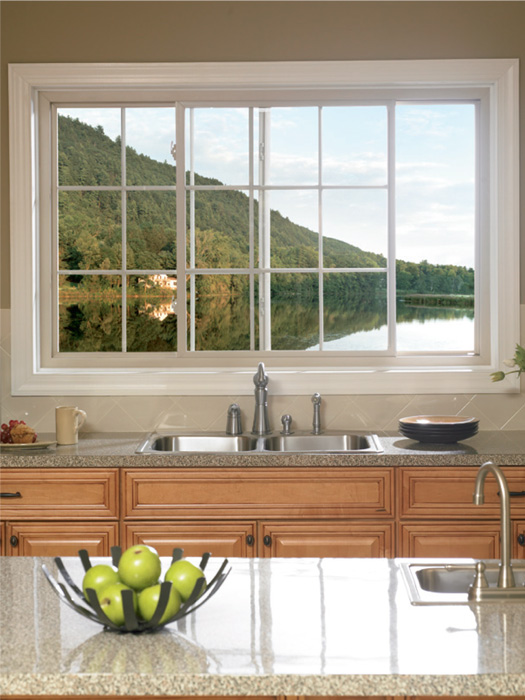 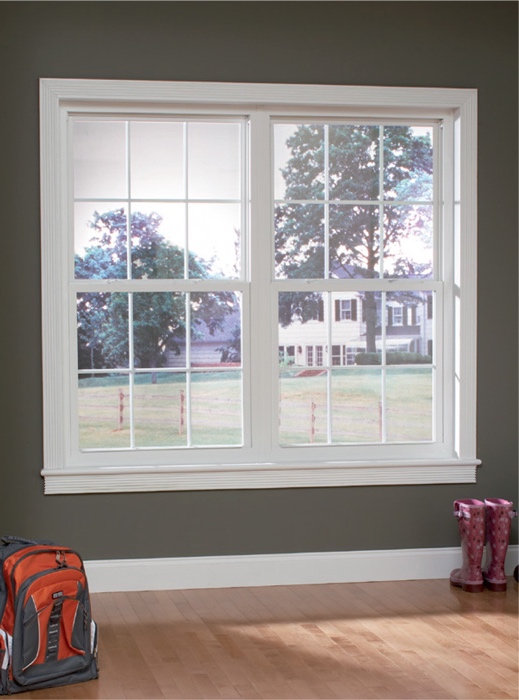 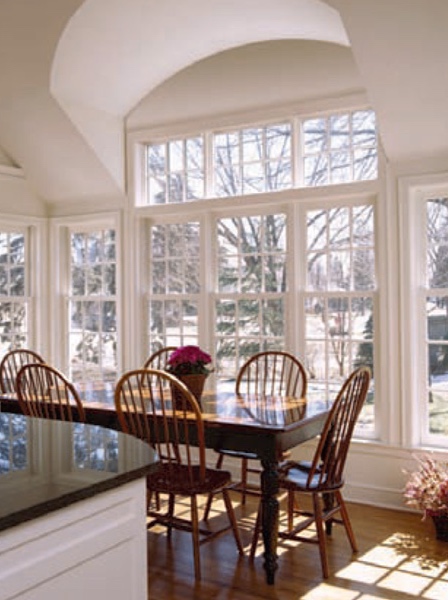 Brochures
Replacement
NewConstruction
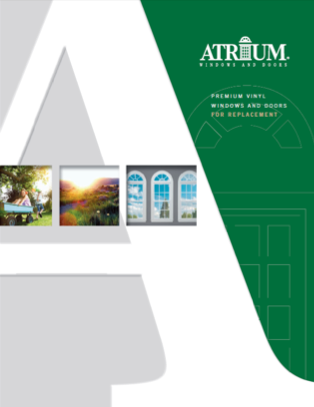 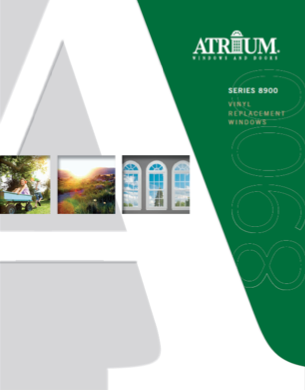 PatioDoor
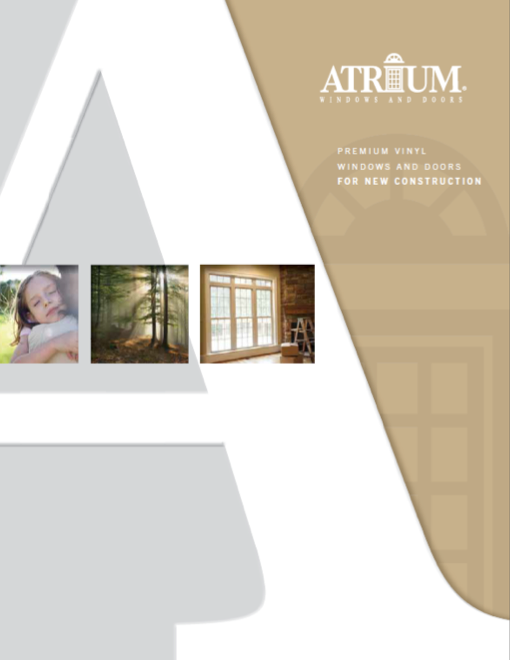 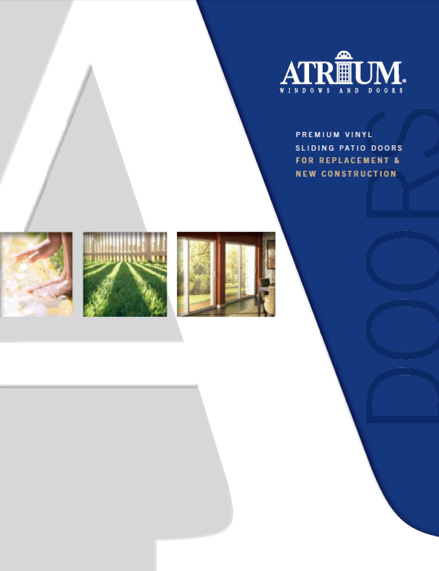 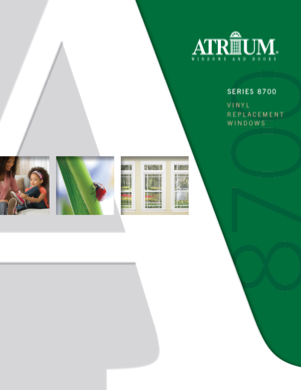 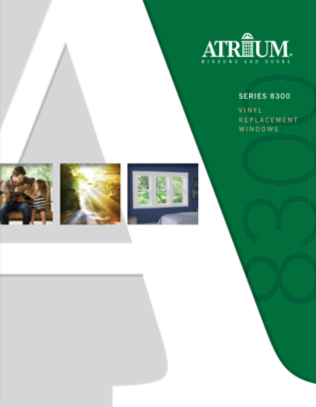 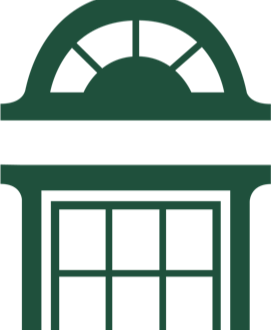 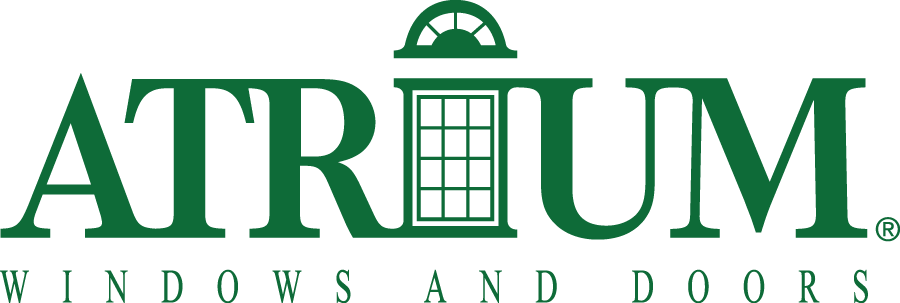 MADE IN USA
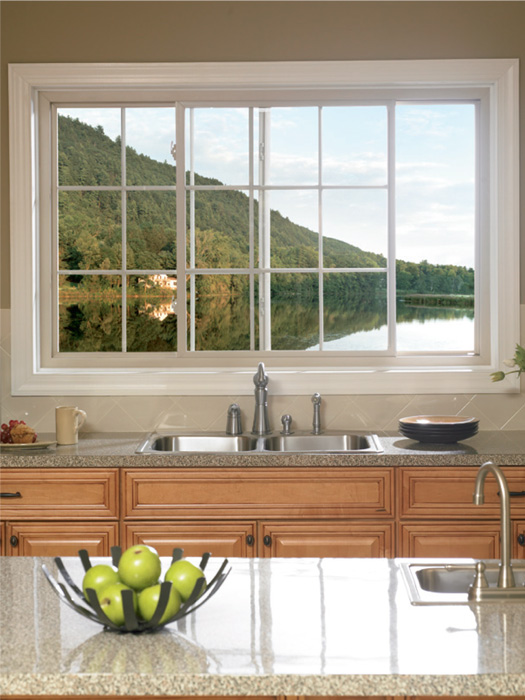 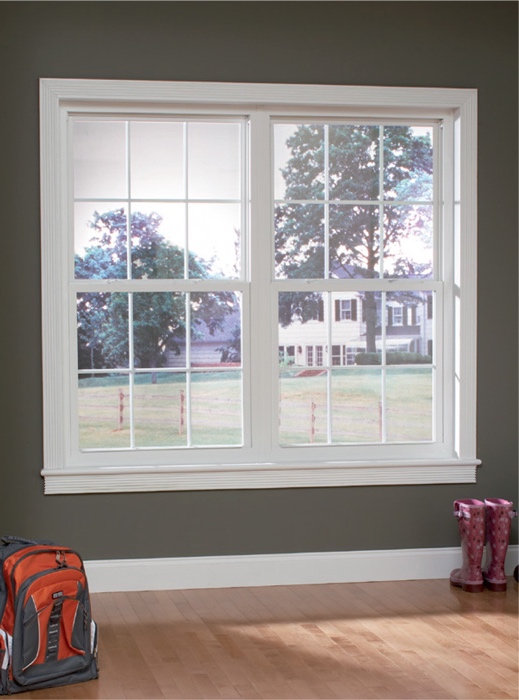 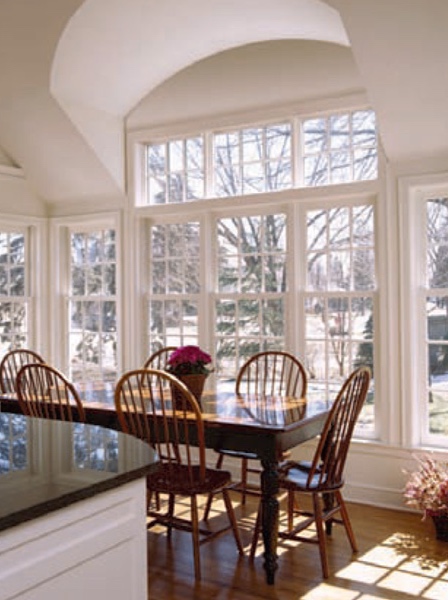 about Atrium & Marketing Program Brochures
Made in North Carolina
This sheet references Atrium’s start to finish in North Carolina
(available in PDF formaton media site only)
AtriumAssociate Product Training
Pocket sizedfor easy accessibilitywith at-a-glance informationon our entire product line
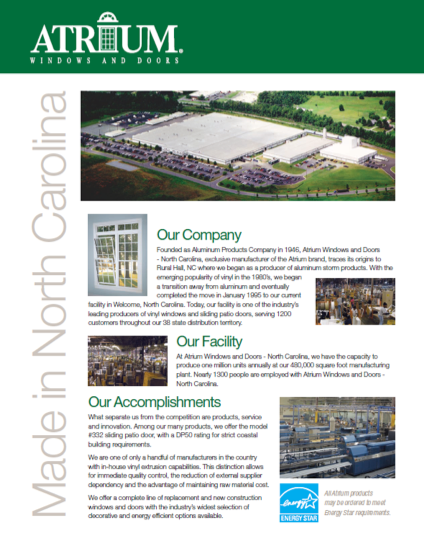 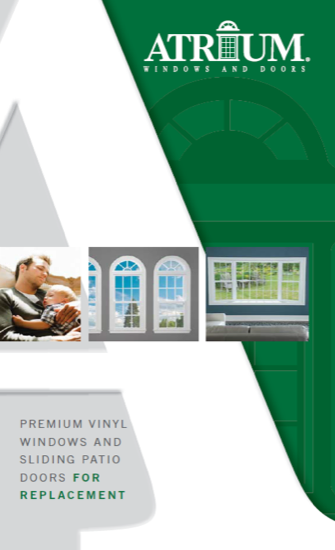 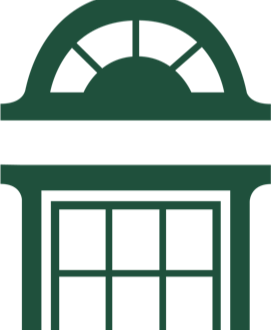 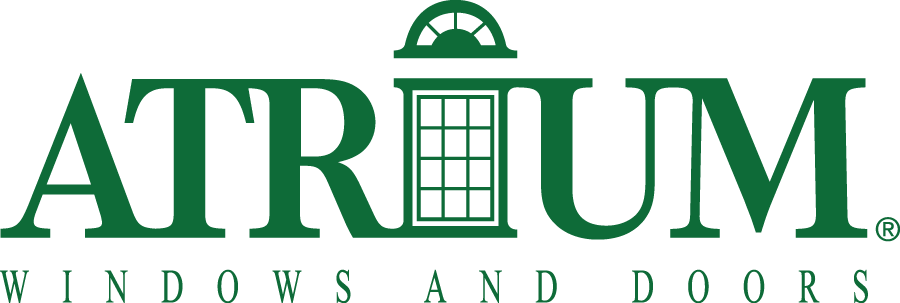 MADE IN USA
PRODUCT FEATURE SHEETS
1 or 2 page summaries of each product’s features and optionsavailable for download in PDF format (English and Spanish versions) from the Atrium media site:
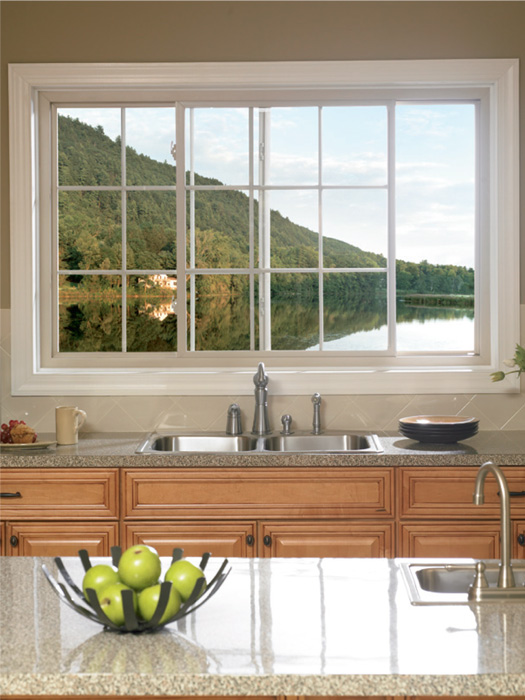 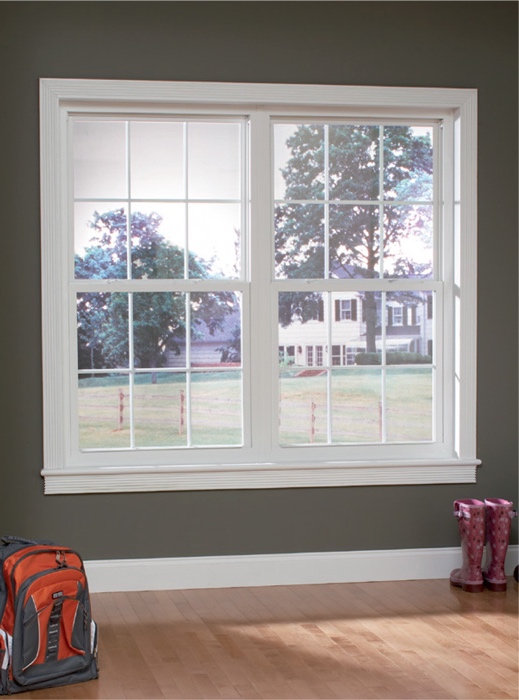 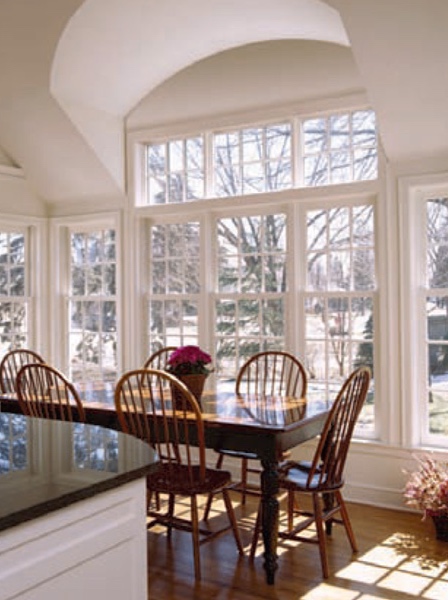 Replacement
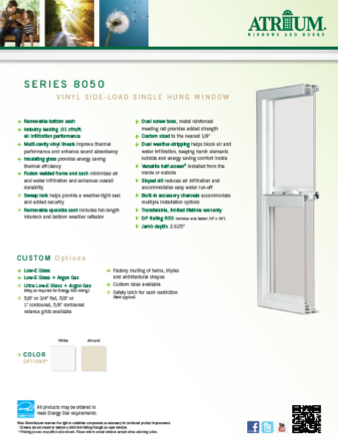 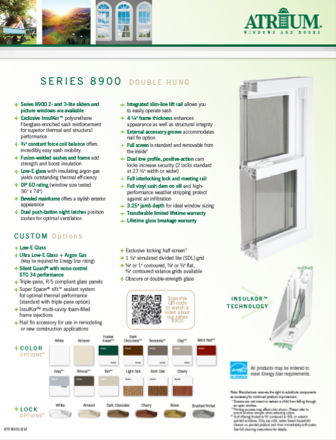 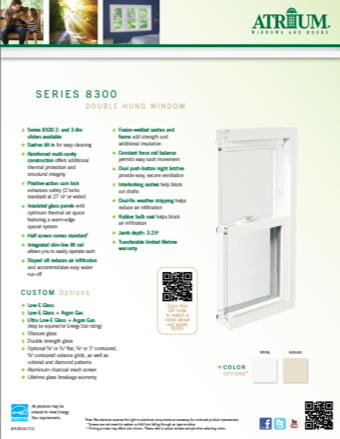 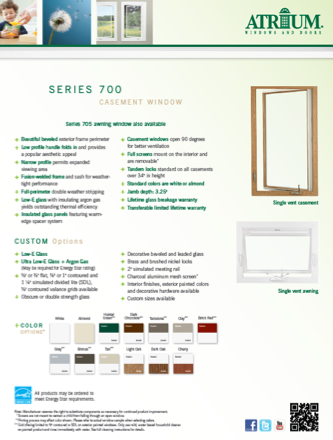 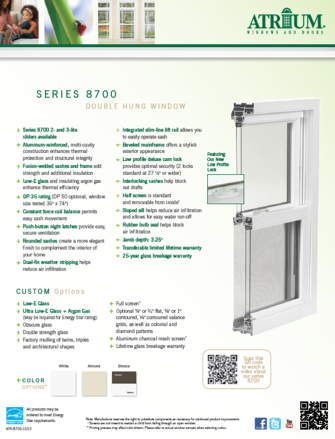 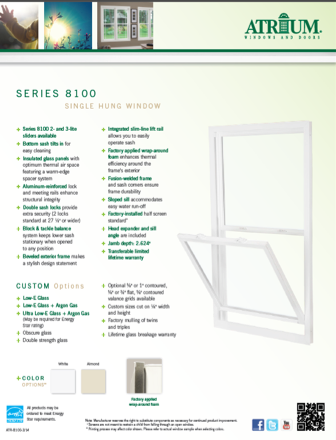 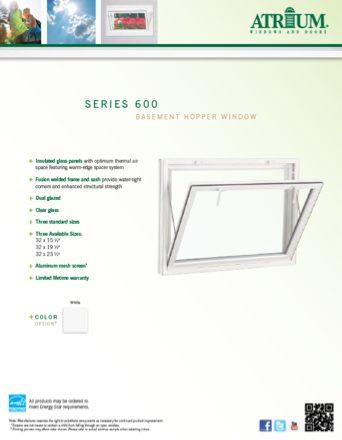 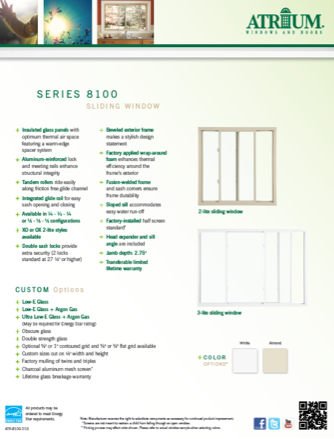 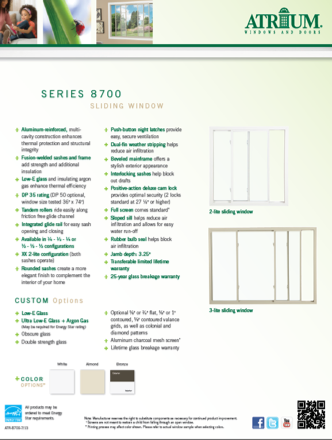 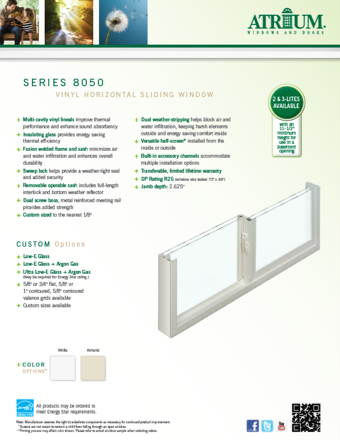 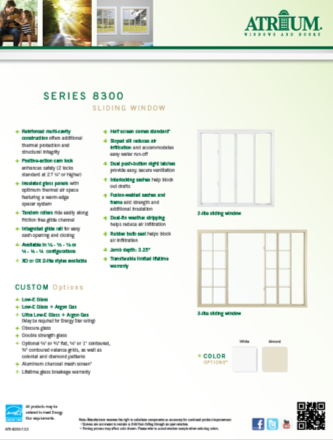 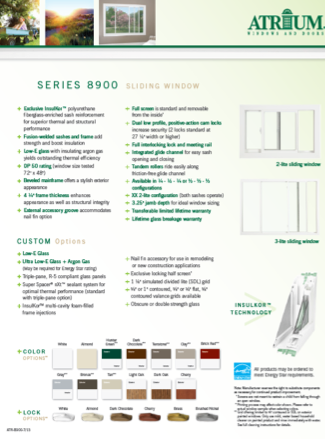 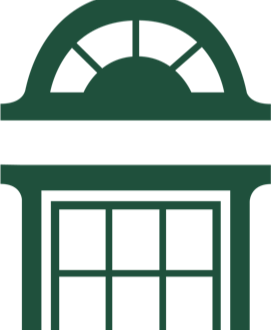 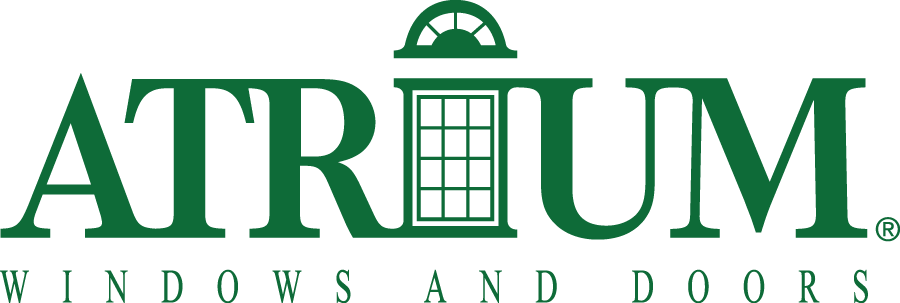 MADE IN USA
PRODUCT FEATURE SHEETS
1 or 2 page summaries of each product’s features and optionsavailable for download in PDF format (English and Spanish versions) from the Atrium media site:
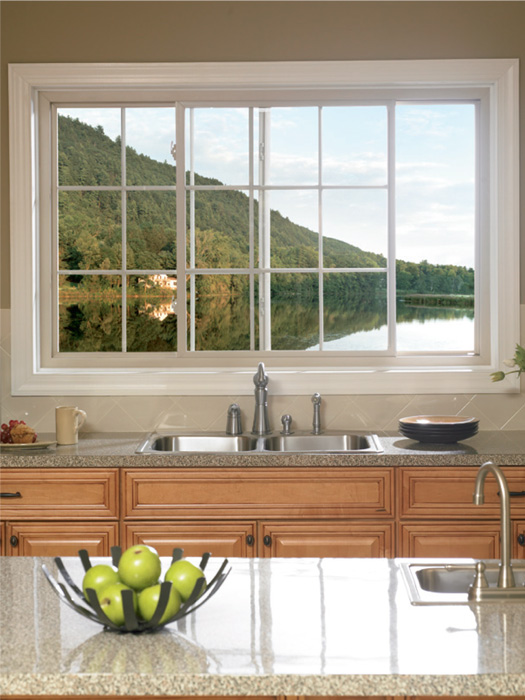 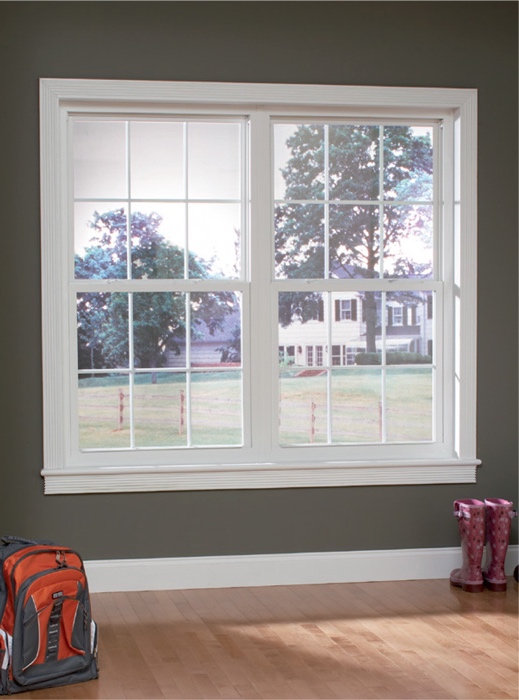 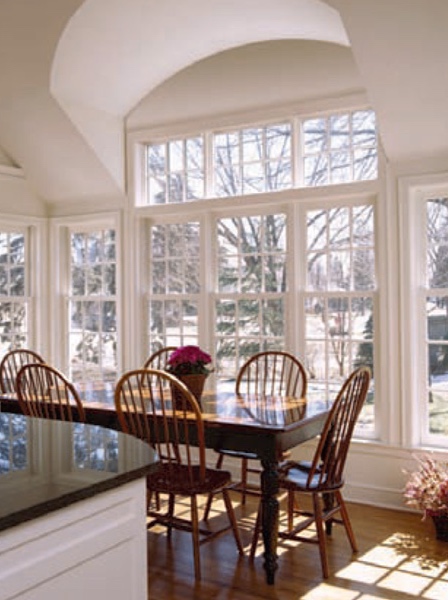 New Construction
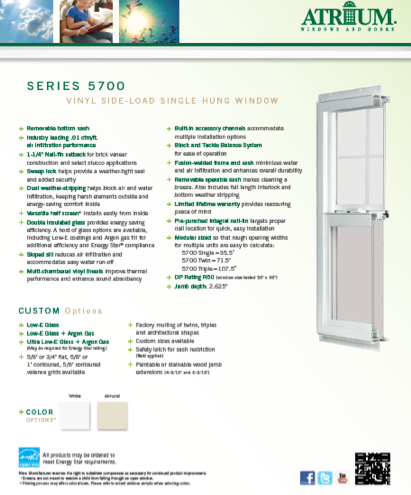 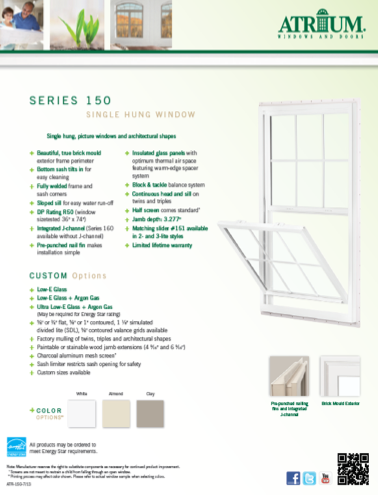 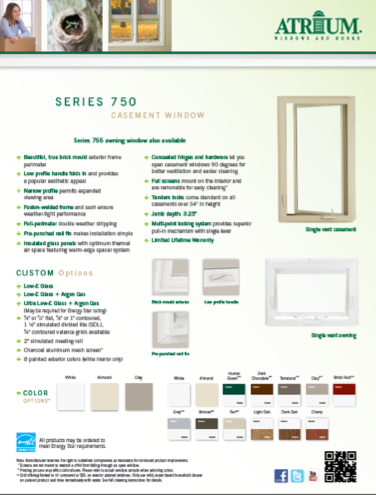 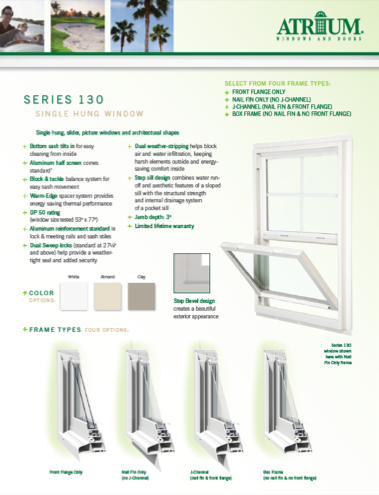 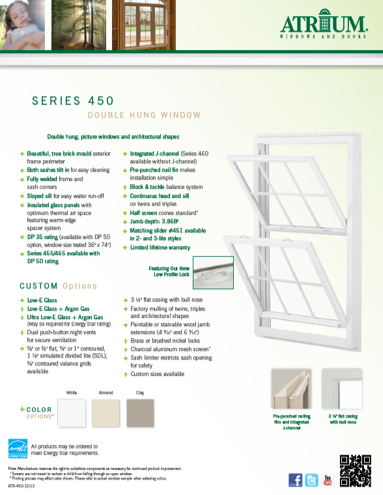 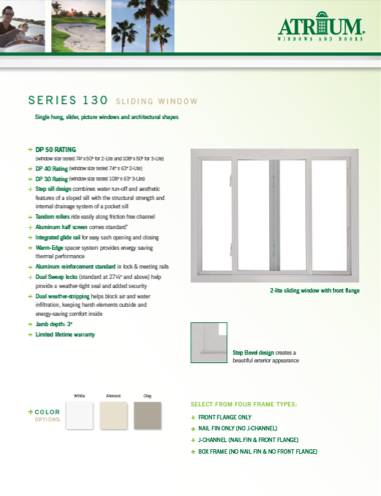 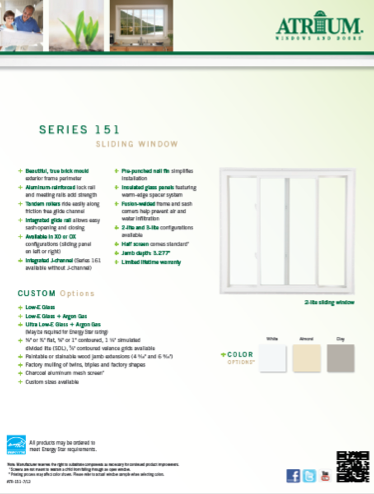 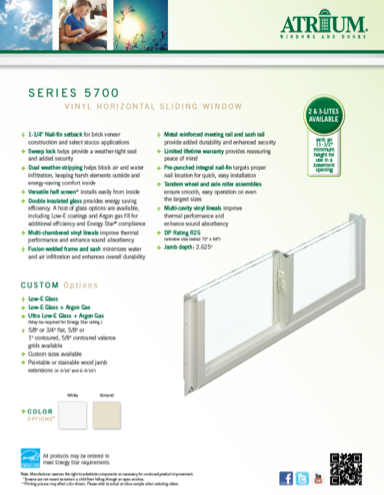 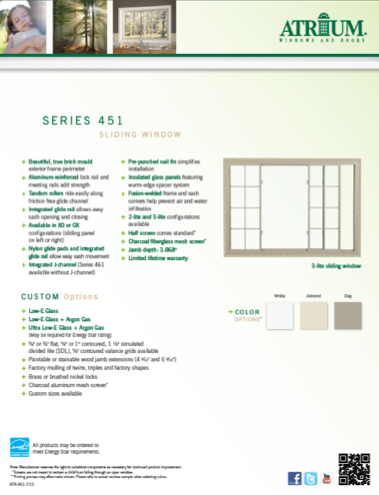 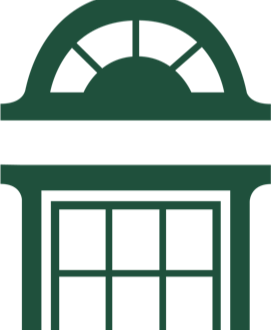 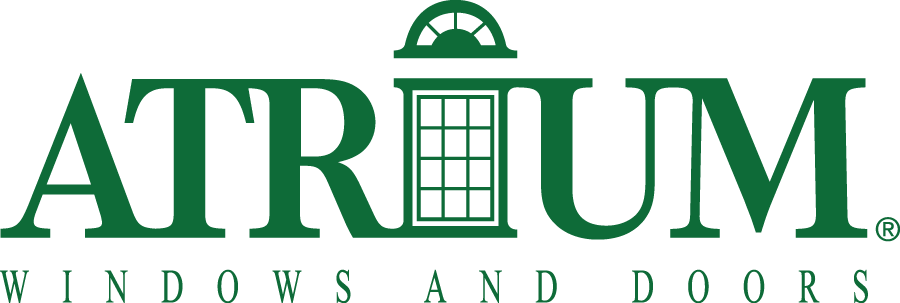 MADE IN USA
PRODUCT FEATURE SHEETS
1 or 2 page summaries of each product’s features and optionsavailable for download in PDF format (English and Spanish versions) from the Atrium media site:
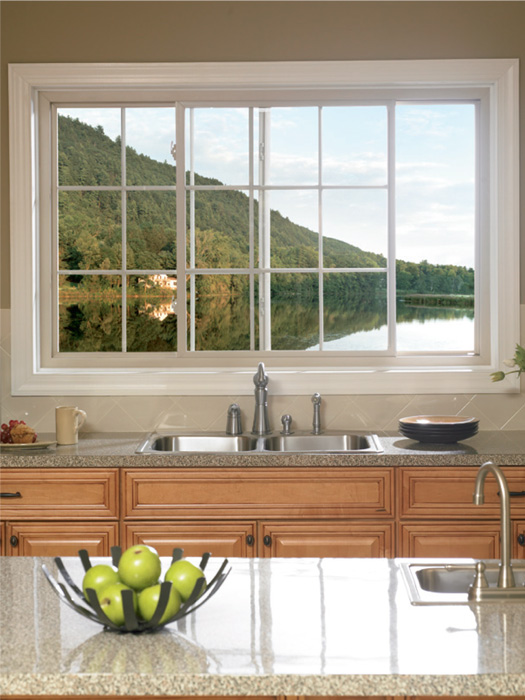 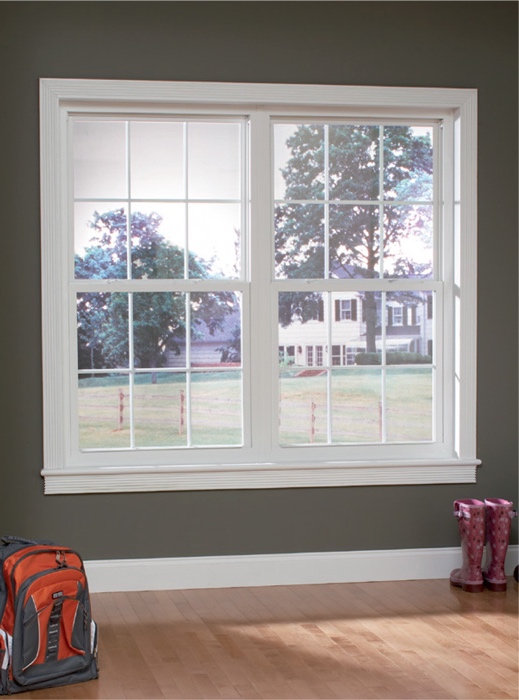 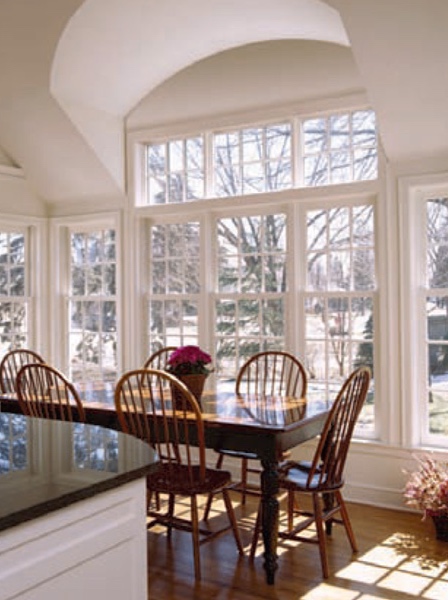 Patio Doors
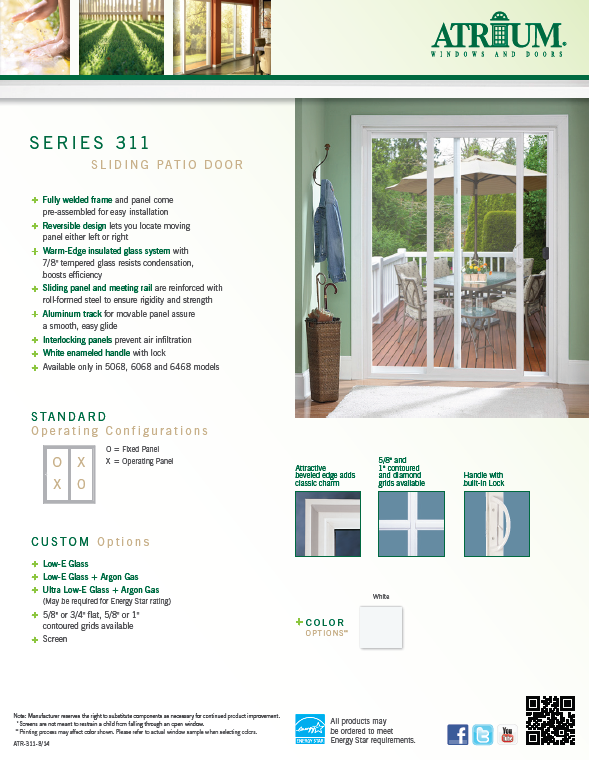 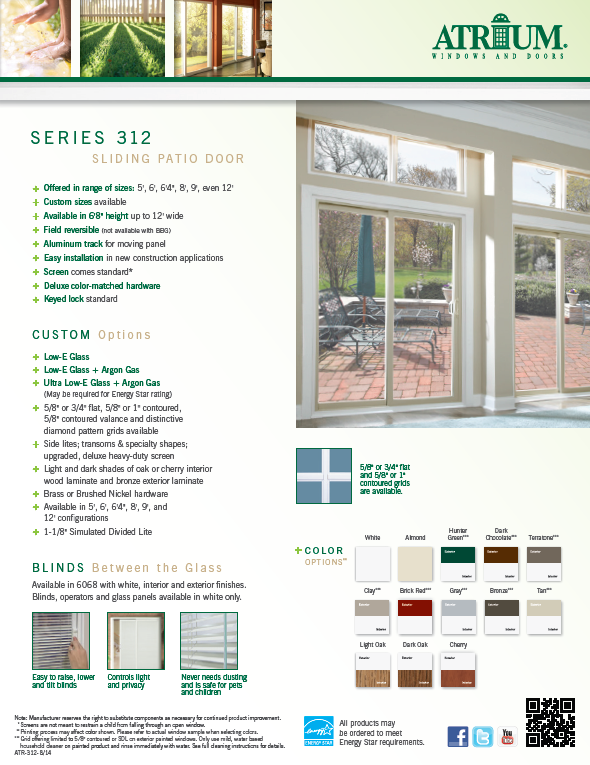 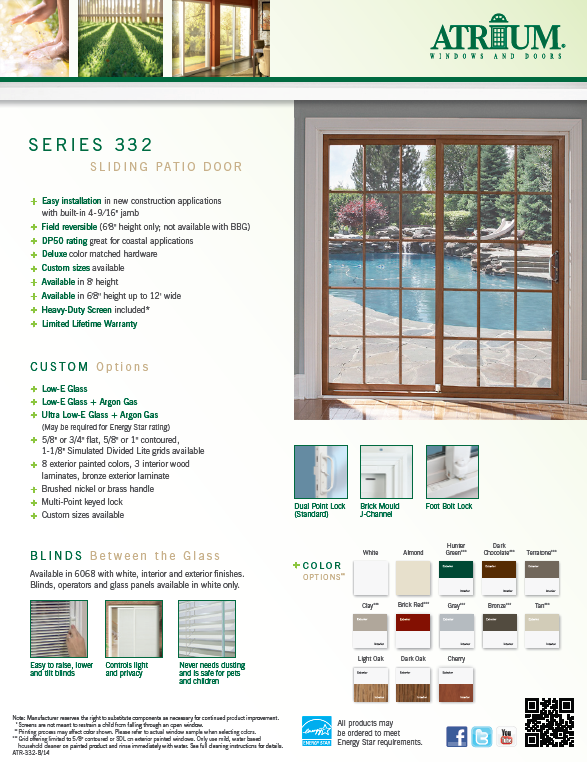 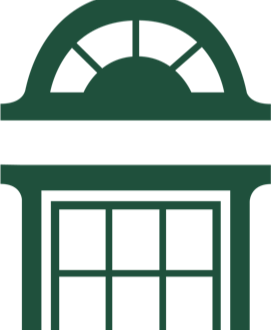 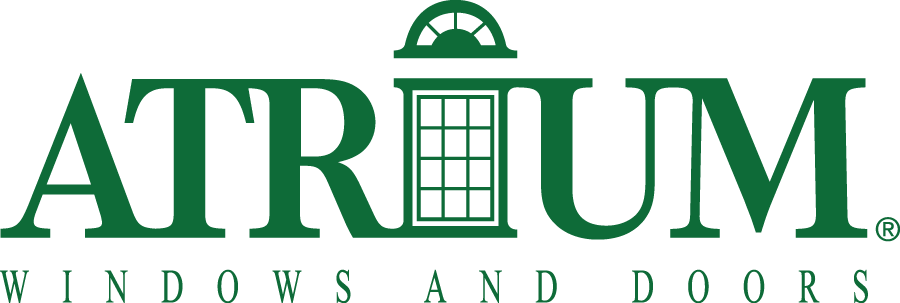 MADE IN USA
PRODUCT FEATURE SHEETS
1 or 2 page summaries of each product’s features and optionsavailable for download in PDF format from the Atrium media site:
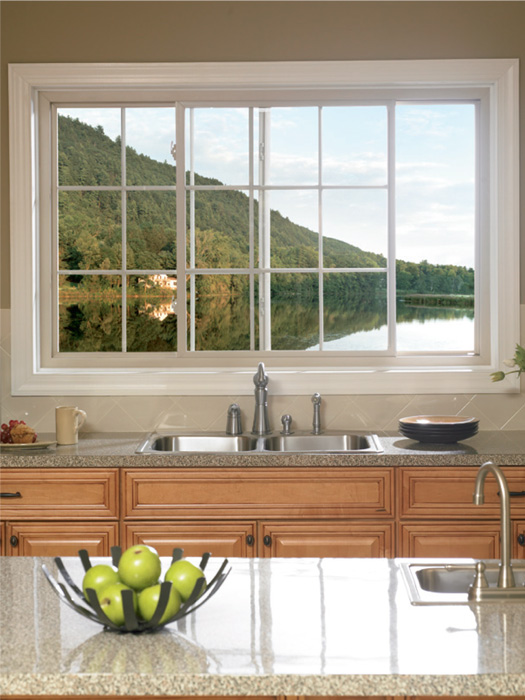 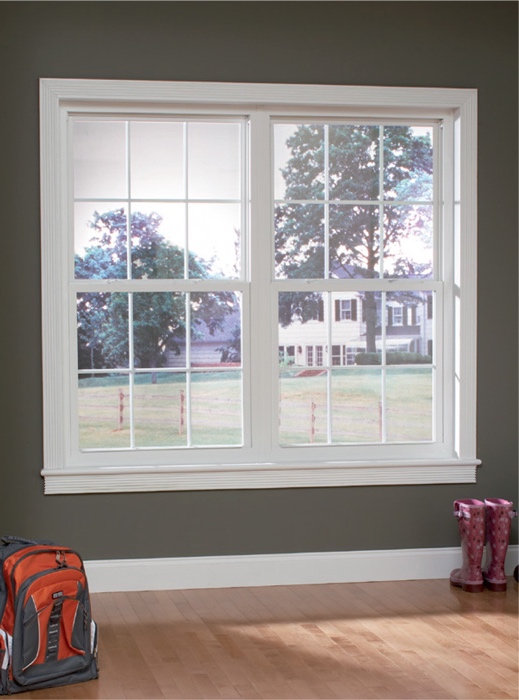 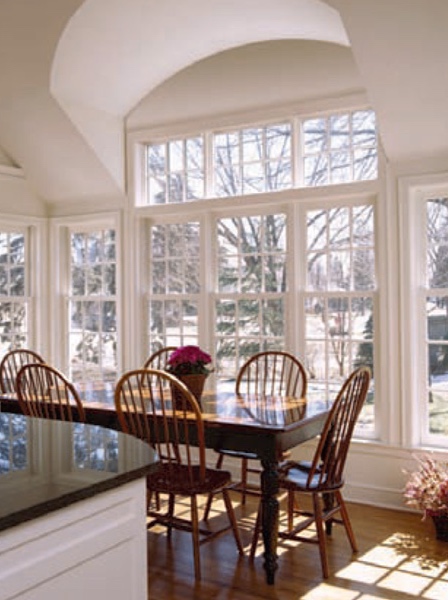 Options & Samples
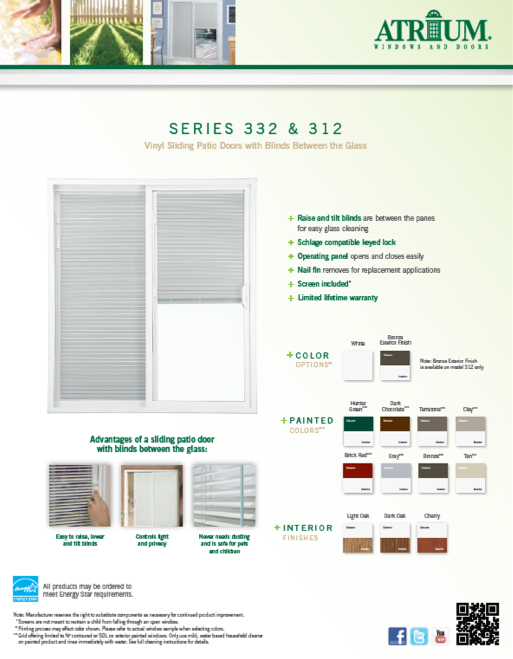 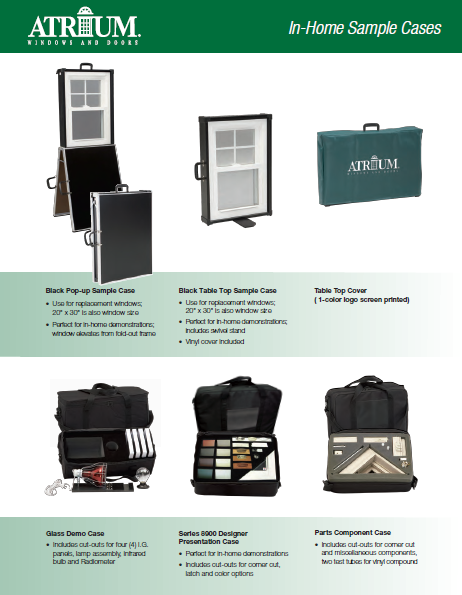 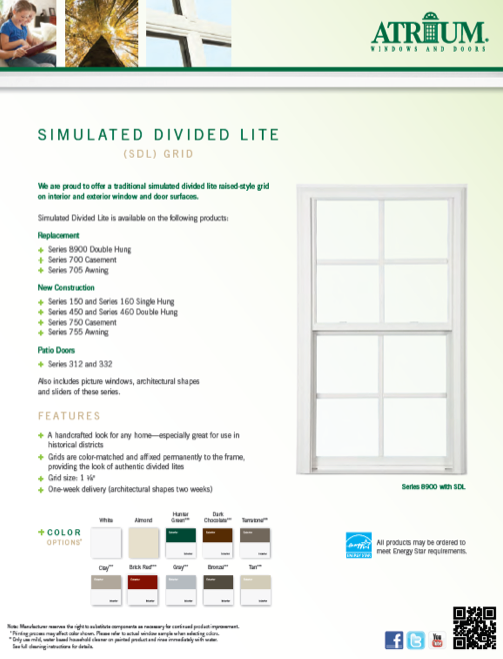 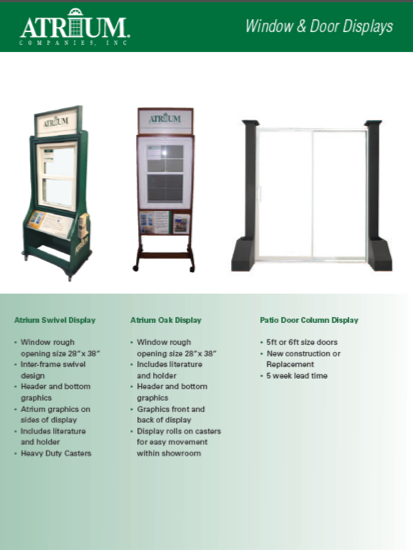 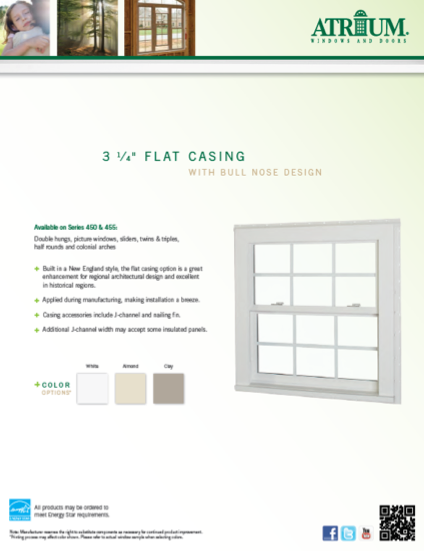 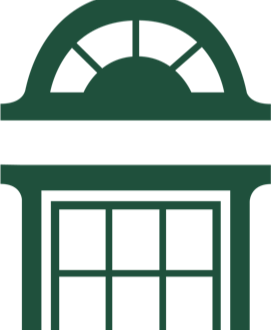 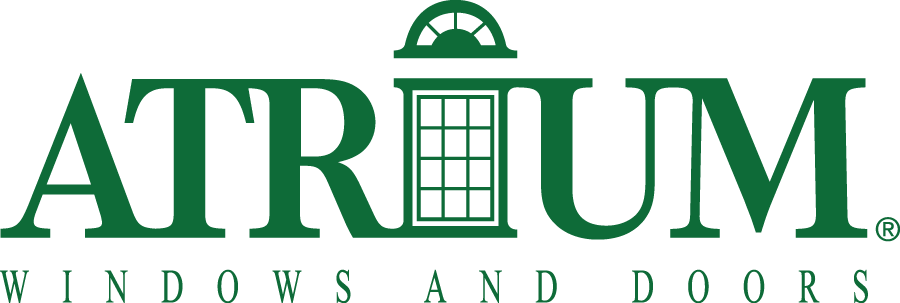 MADE IN USA
ATRIUM & MARKETING PROGRAM FEATURE SHEETS
1 page summaries of marketing programs to help you sell Atriumare available for download in PDF format from the Atrium media site:
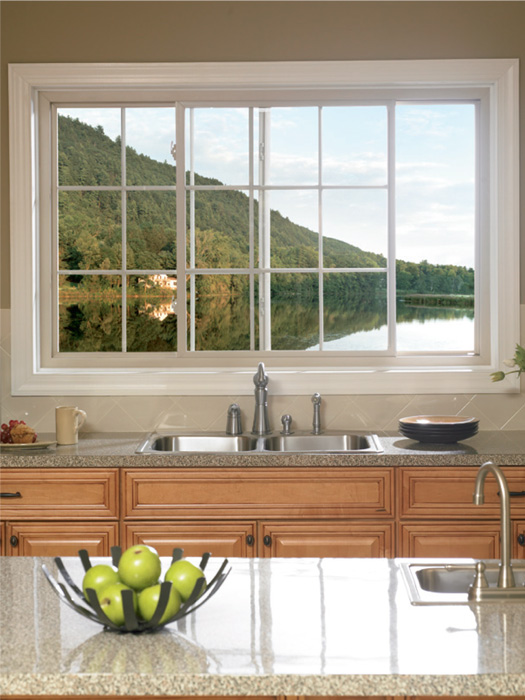 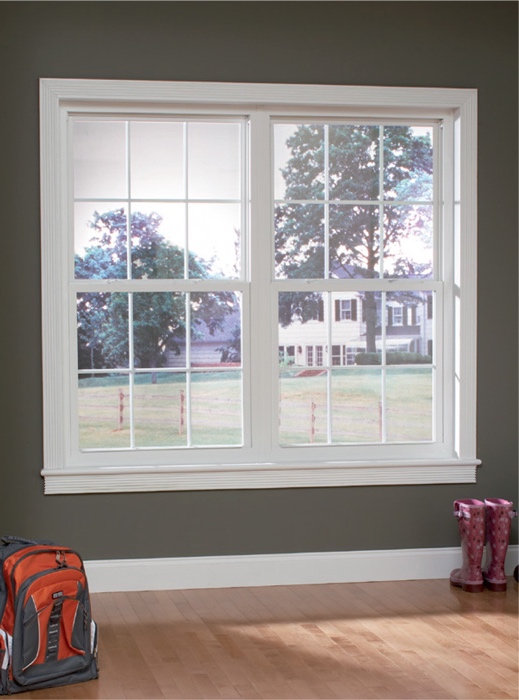 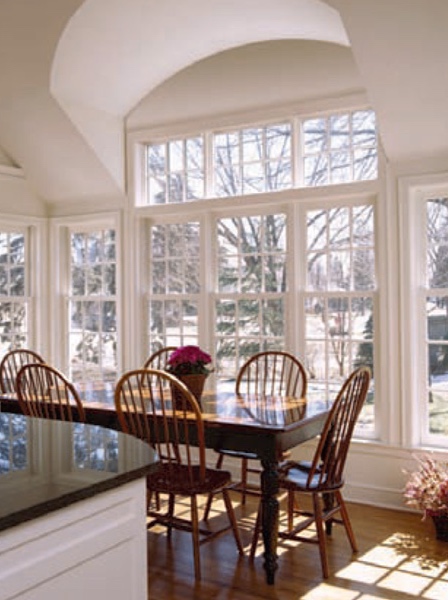 Marketing Programs
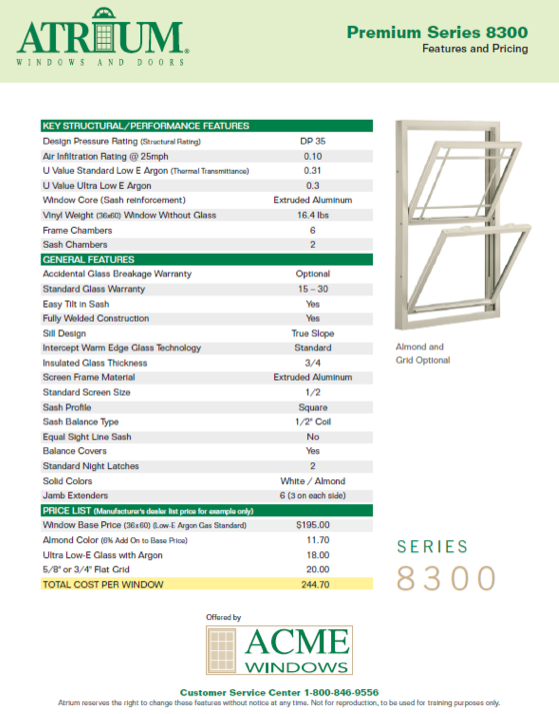 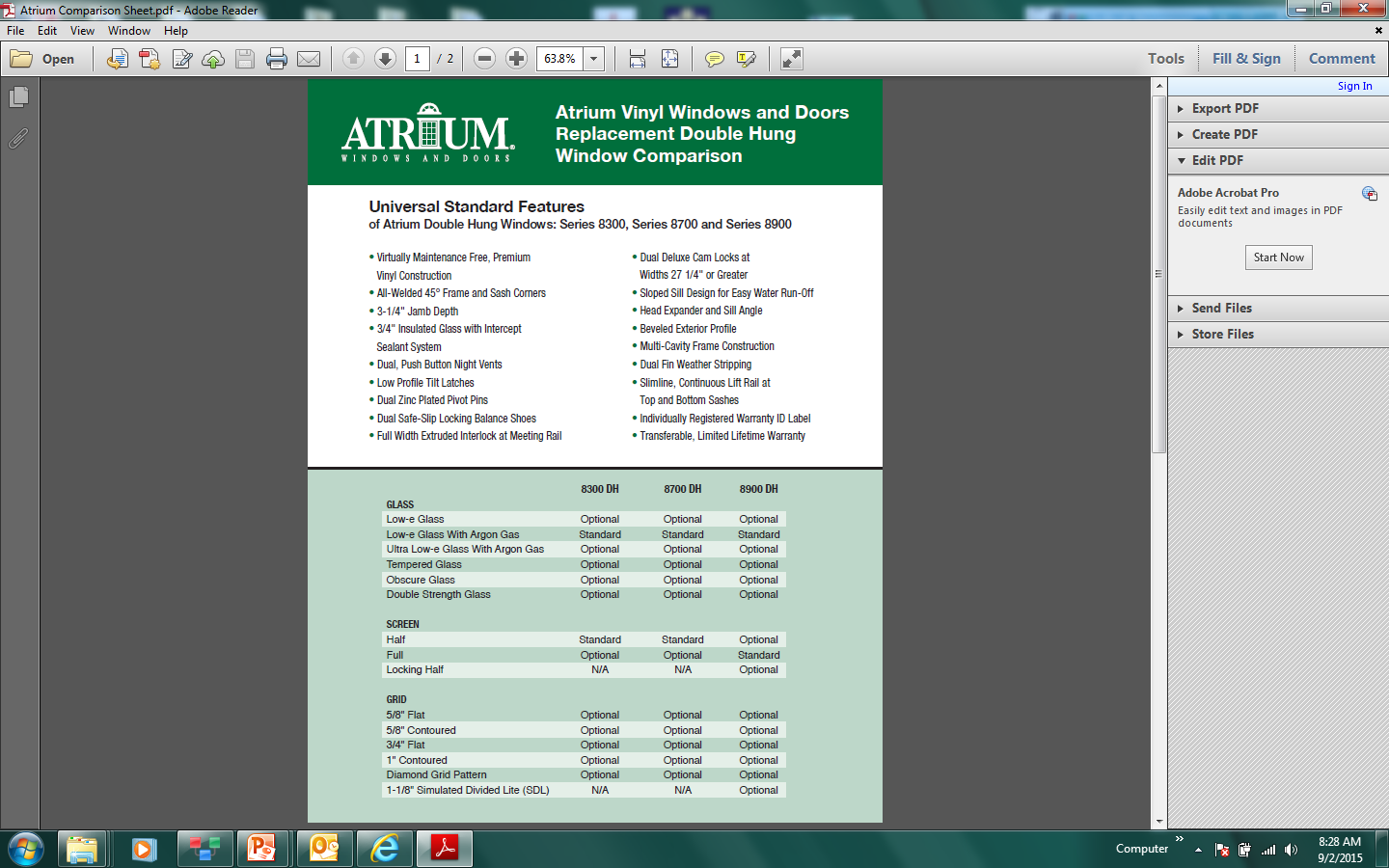 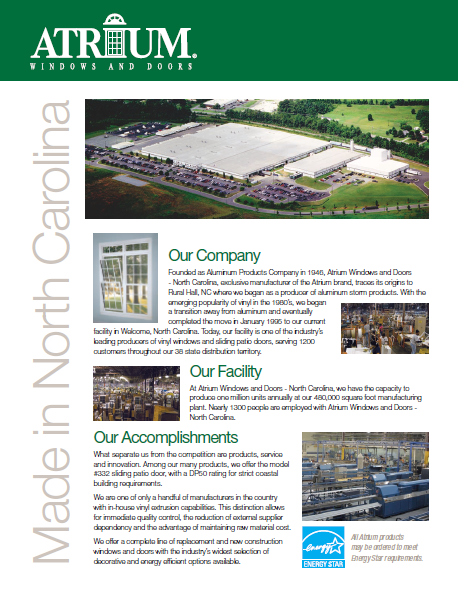 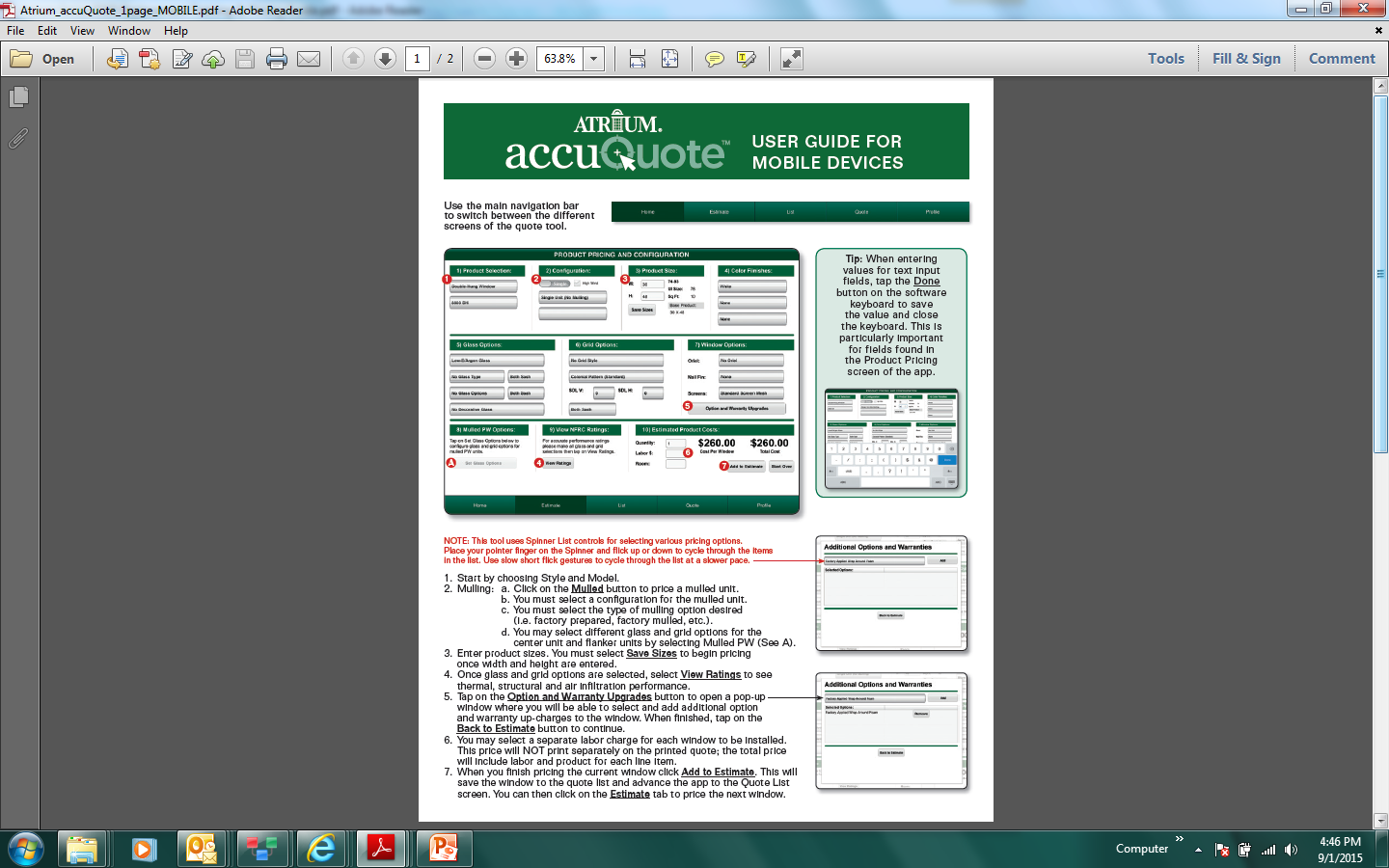 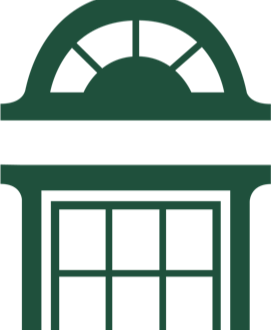 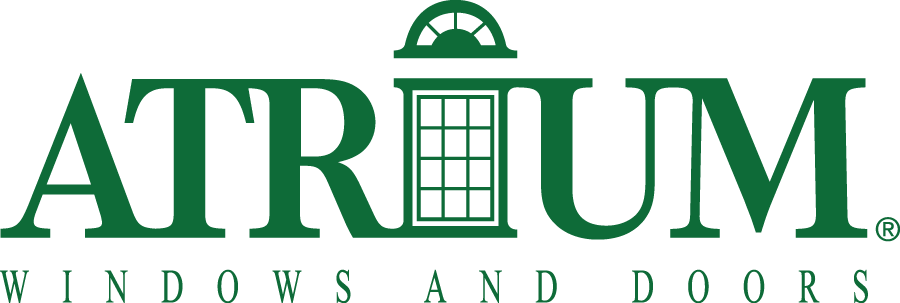 MADE IN USA
PRODUCT SPECIFICATIONS & TECHNICAL DATA SHEETS
Two page sheets including necessary information for builders and architectsfor replacement and new construction windows and sliding patio doors:
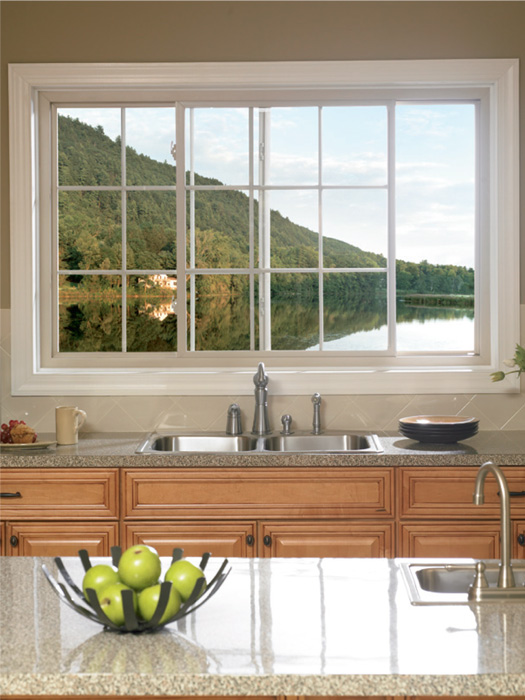 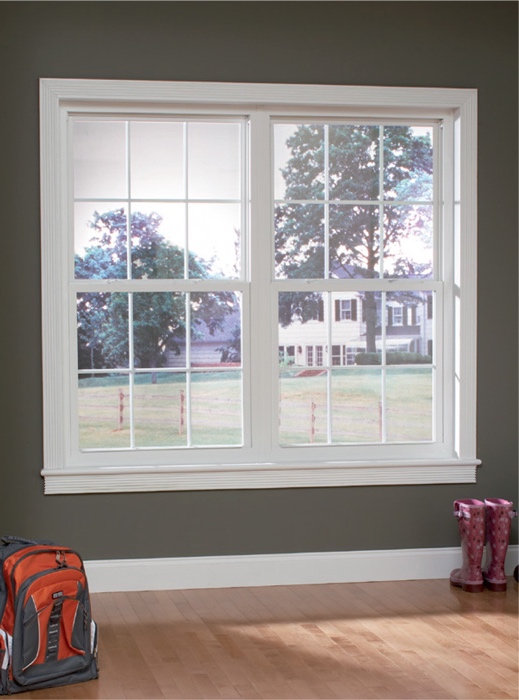 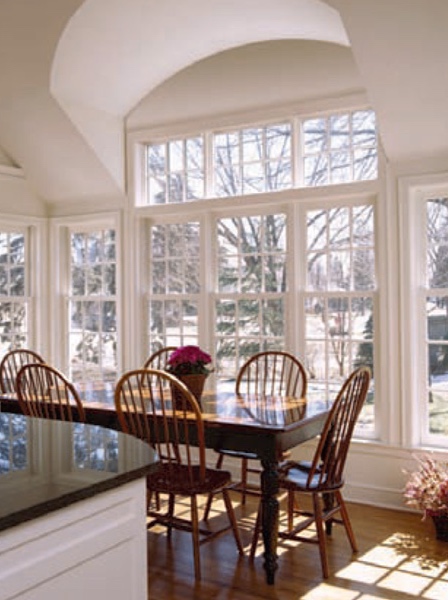 Technical Data Sheets
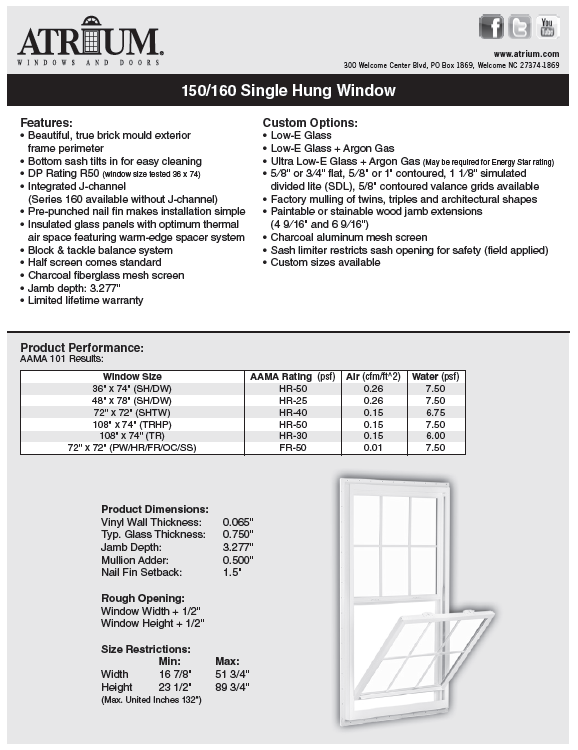 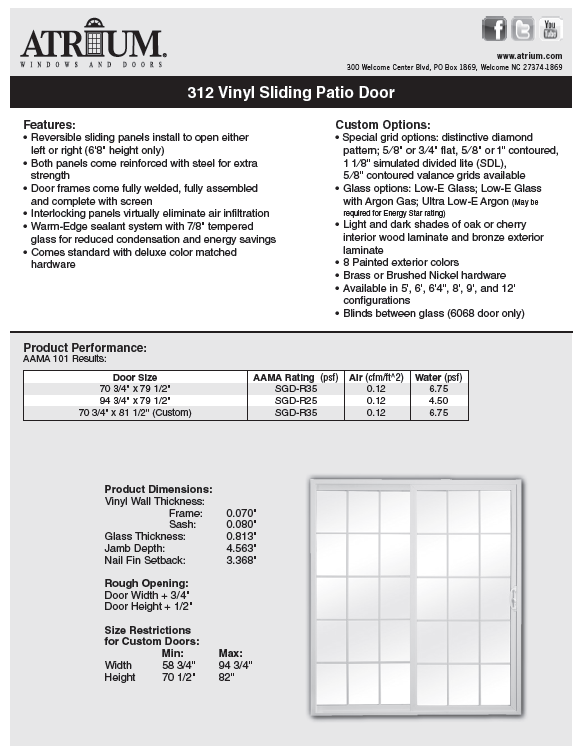 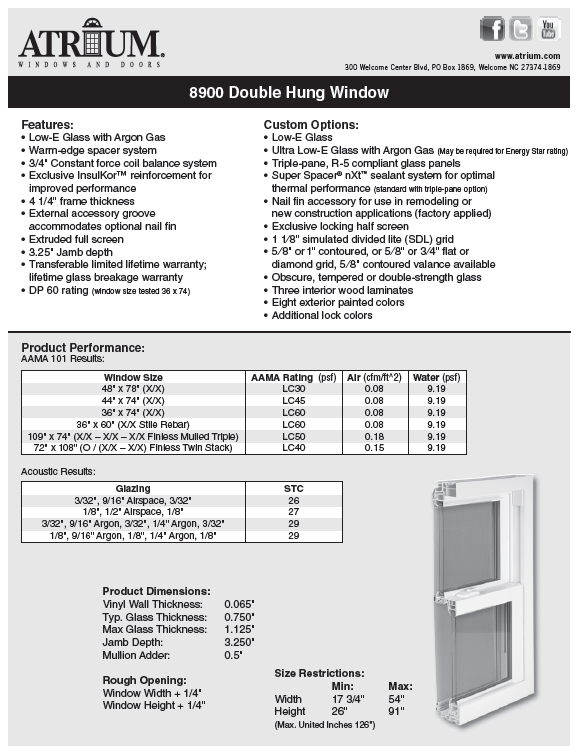 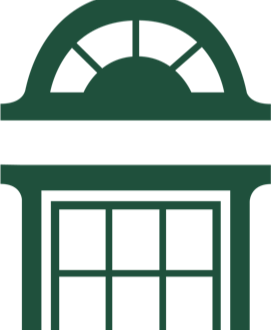 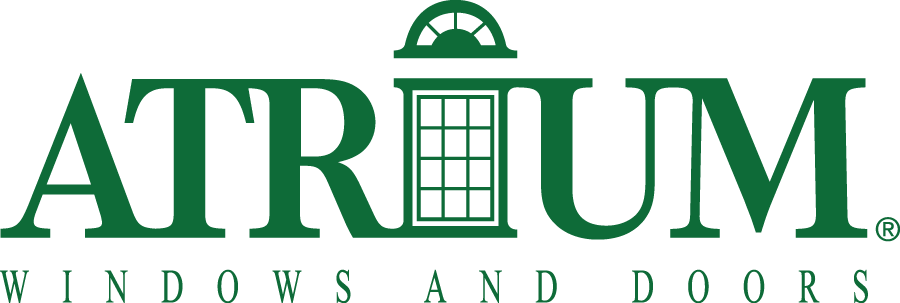 MADE IN USA
INDUSTRY LEADING WARRANTY
Atrium Windows & Doors have industry leading warranty coverage on all replacement and new construction products.Warranties are available for download from the Atrium media site or can be ordered via your literature request form:
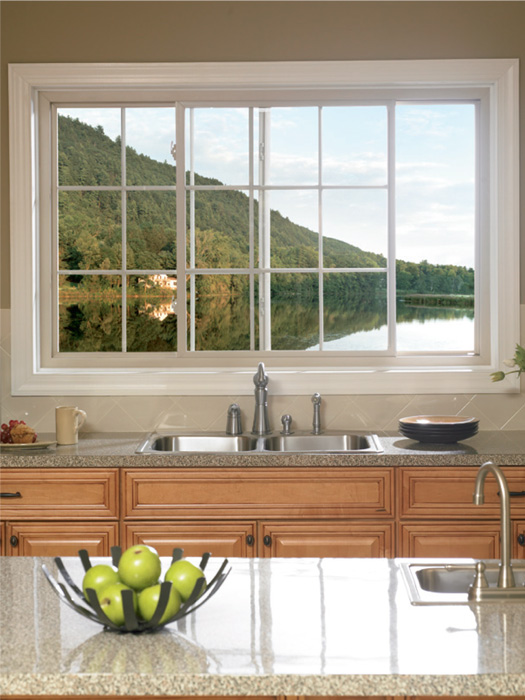 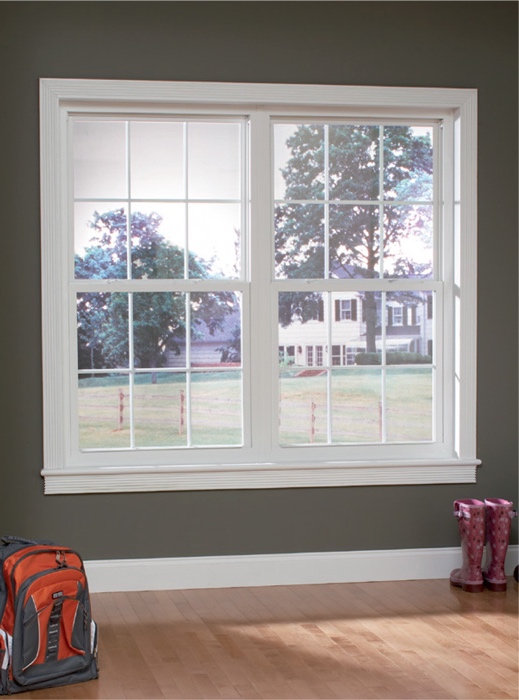 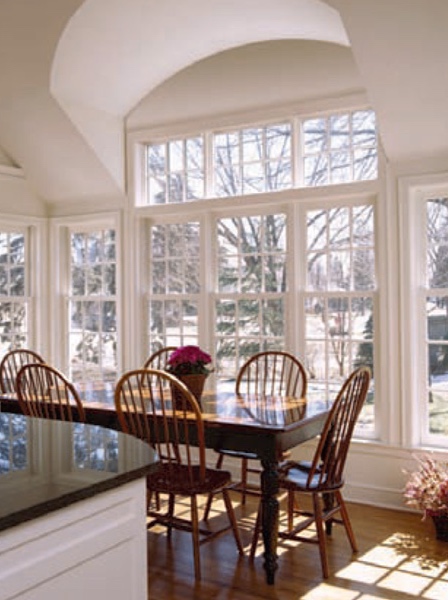 Warranty
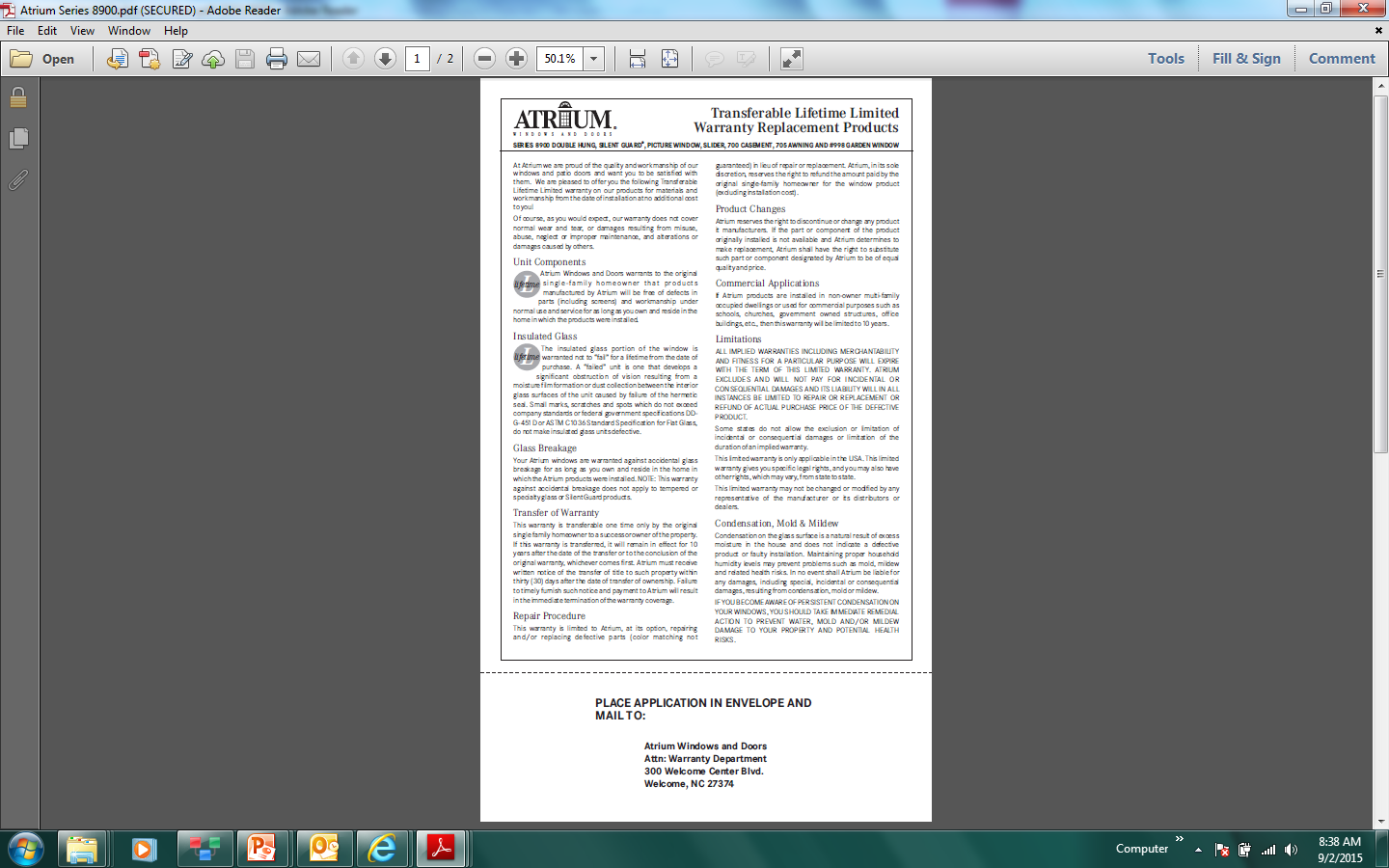 Limited Lifetimefor New Construction
Transferable, Limited Lifetimefor all Replacement series
LIFETIME GLASS BREAKAGESTANDARD  (on 8900 Series)
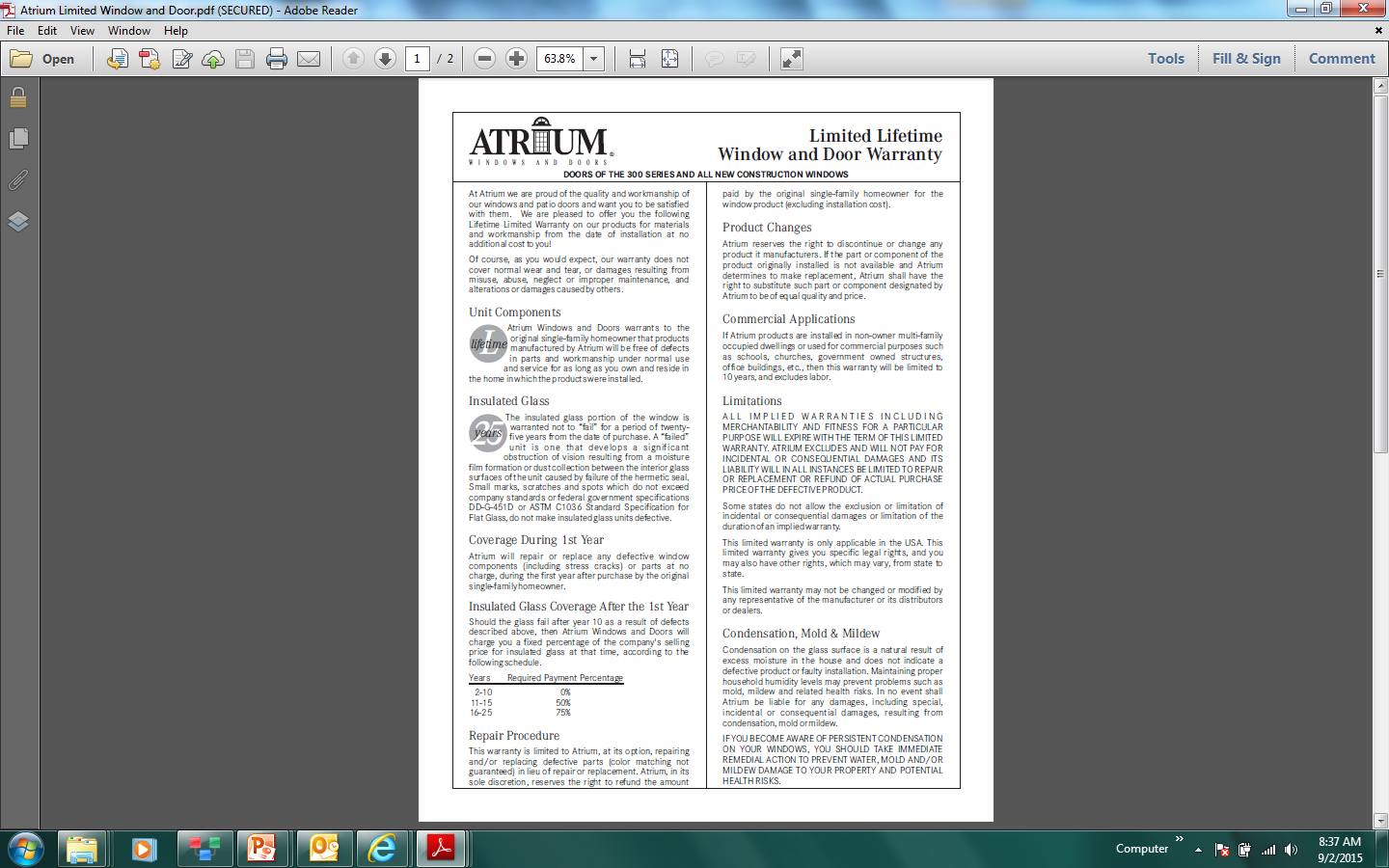 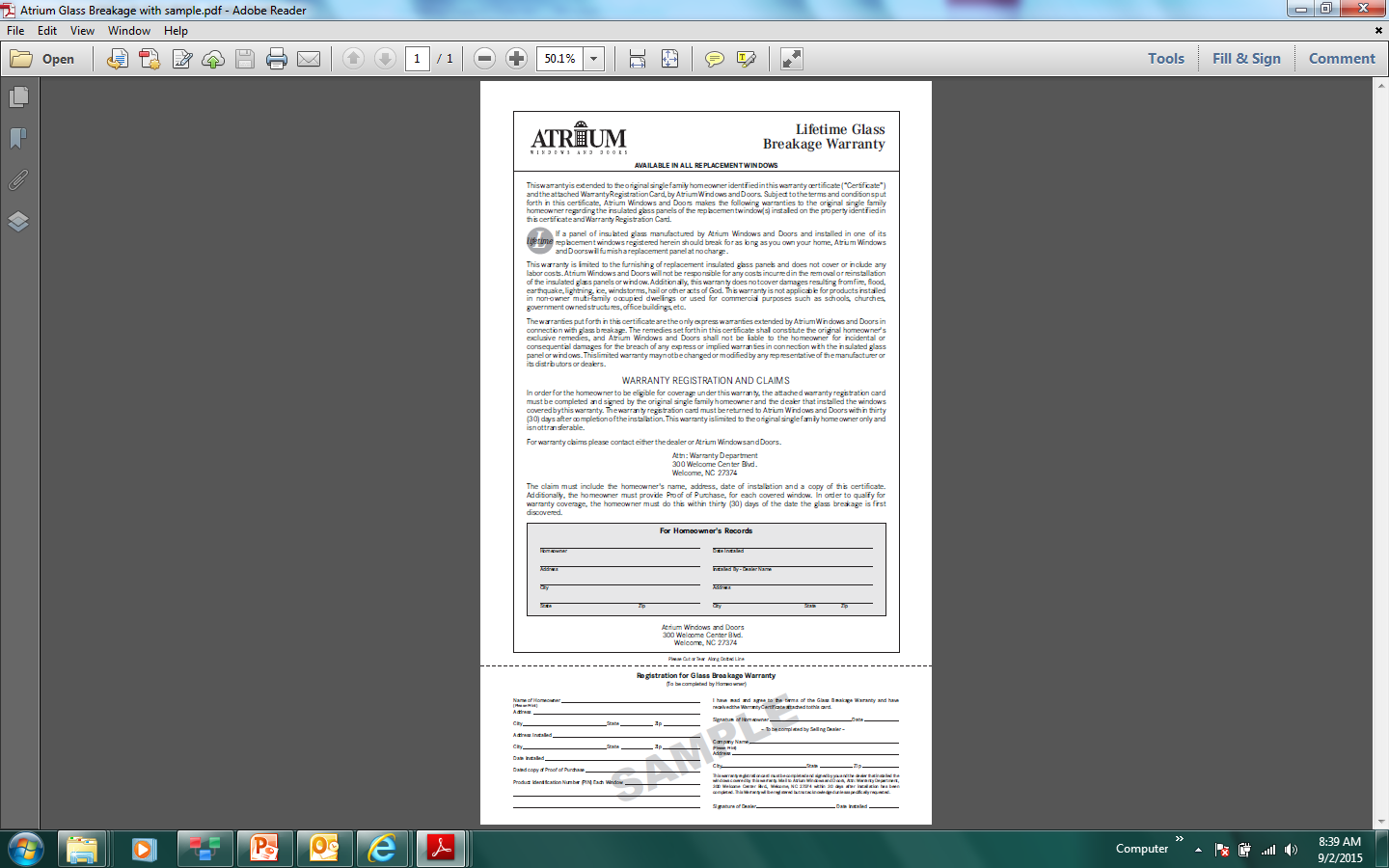 Warranty ID Label on all productsfor easy product identification
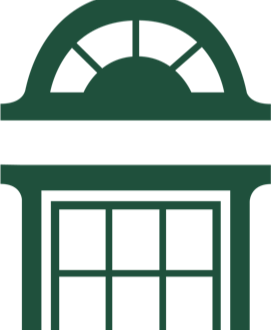 DO NOT REMOVE
MAKE DATE: 2/1/2009	WARRANTY:  02589514
SALES ORDER:  00735962
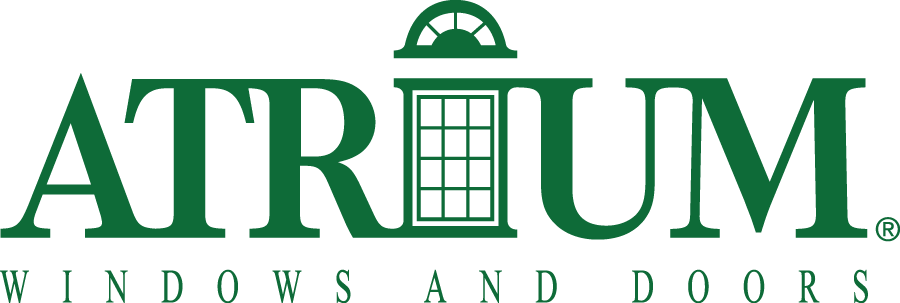 MADE IN USA
PRICE LISTS
New Construction, Replacement and Sliding Patio Door price lists are available on the media site in Excel and PDF format.The Excel document allows you to create your own net price list or adjust for retail in-the-home price quoting for your customers:
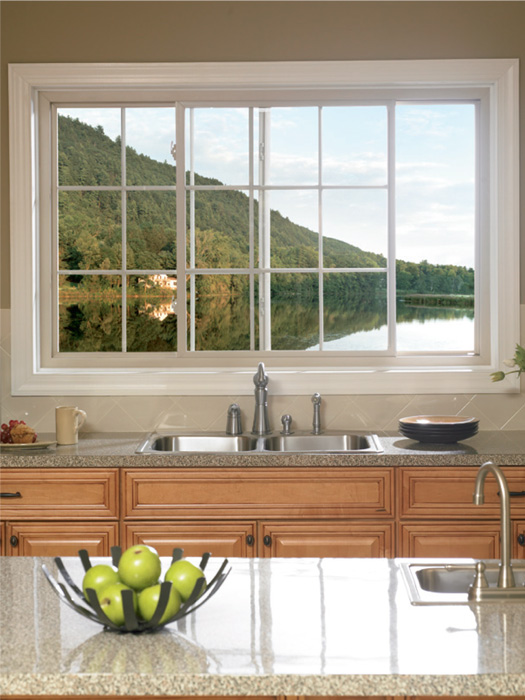 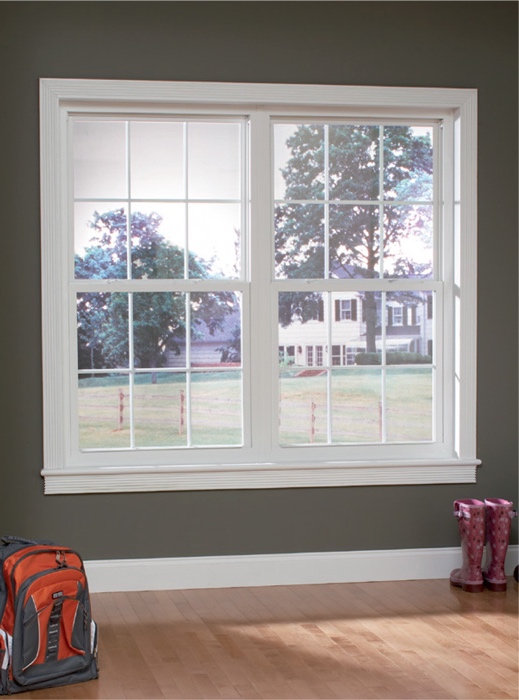 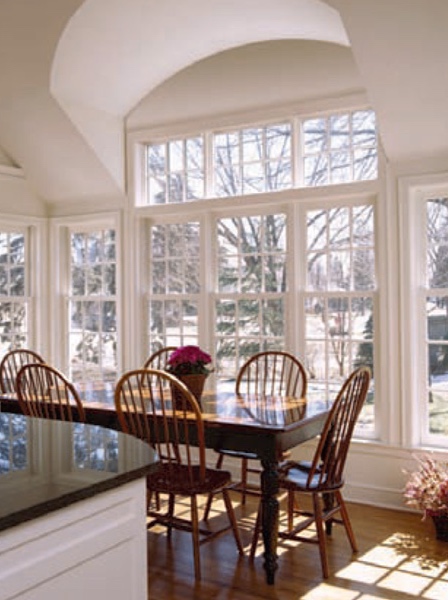 Price Lists
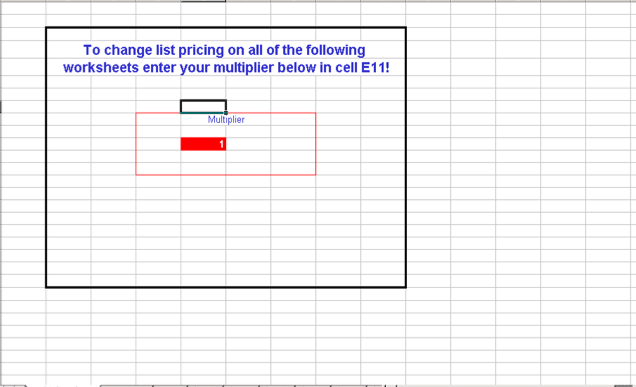 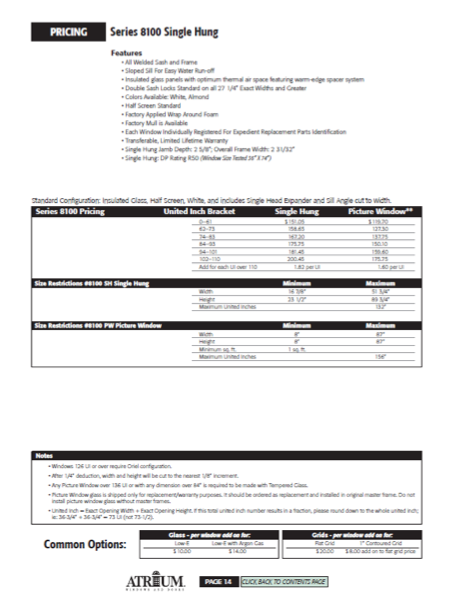 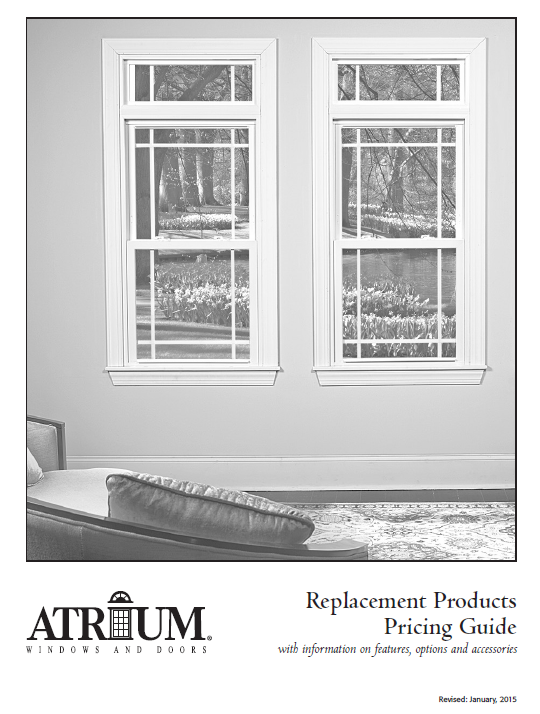 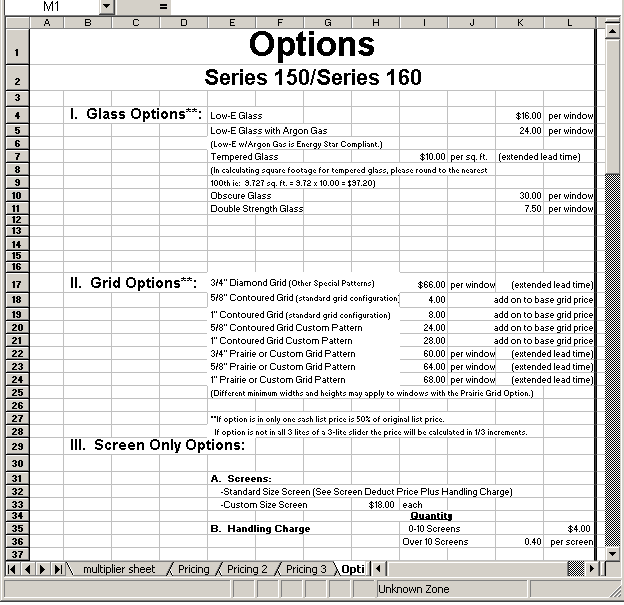 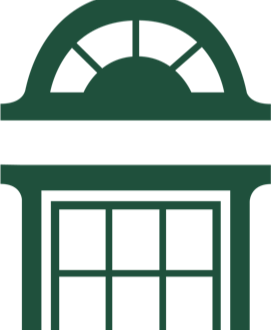